Sheila Green
Partnership and Marketing Librarian, The TMC Library
Houston, TX

SCC/MLA 2010, Austin, TX
Using Unique Abilities to Capitalize on a Failed Clinical Informationist Project
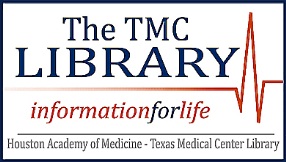 Why present a failed project?
Close to 400 requests for assistance
Positive feedback from attendings, residents & students
Getting “business” from multiple teams
Making inroads with other departments
Morning Report Library Minutes
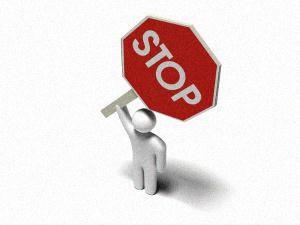 So what should happen?
Expectation setting on BOTH sides

Customize to the culture

Figure out the money – sustainability and scalability



Rankin, J et al. The emerging informationist specialty: a systematic review of the literature. Journal of the Medical Library Association. 2008  Jul, 96(3);194-206.
Green, S. NNLM/SCR Professional Development Grant Report – NIHL Informationist Review, 2009. Contract #N01-LM-6-3505.
Great expectations…
Champion
Mentor
Work structure
Measures
Feedback loop
We do it this way here…
EBM support 
Hospital protocols
Tradition 
Team dynamics
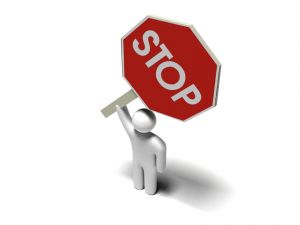 Photo by Jo Christian Oterhals
Money, Money, Money
Fall – Winter, 2008
ROI – promote a luxury service by 1 librarian to 1 dept in 1 school/hospital ?
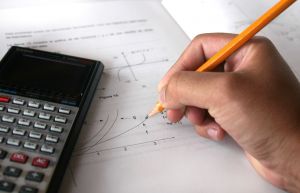 Banking crisis: Lehman Brothers files for bankruptcy protection
In a separate development that underlines the tumultuous state of the financial world, Merrill Lynch was taken over by Bank of America for $50bn – The Guardian, UK
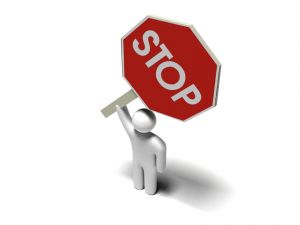 So where’s the lemonade?
Learned 
SO much about our clients, how they work and the challenges they face
things to NOT do
Educational (and marketing) tool
My new role
Relationships
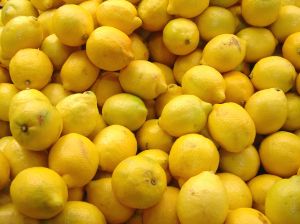 Those I rounded with…
Last 6 chiefs have assumed Library Minutes
New dept chiefs
Four workshops on searching medical education literature
In discussions to get in Peds 101 rotation
Journal club presentations last 3 years
Annual surgery meeting
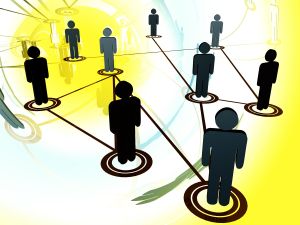 Those who noticed the rounding…
Hospital District (2 hospitals & LTC)
Experimented with a satellite library
Nurse managers
Dieticians
Infection control
Director of Nursing Research
Multiple classes with nursing students & staff
Nursing database evaluation
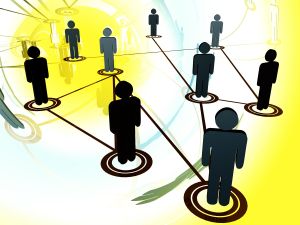 Opportunity
"When one door closes another door opens; but we so often look so long and so regretfully upon the closed door, that we do not see the ones which open for us." 	- 

Alexander Graham Bell
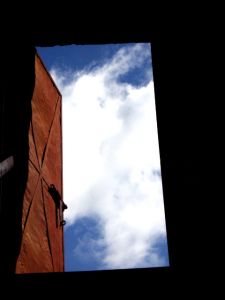